Мир вокруг нас
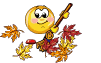 Что это      за листья
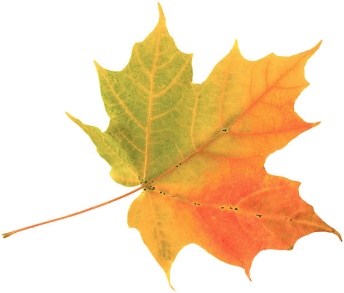 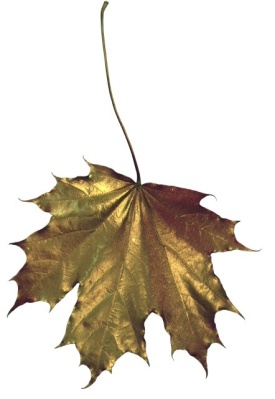 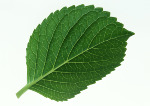 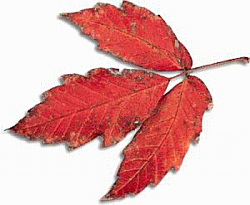 Рыжий ЕгоркаУпал в озерко,Сам не утонулИ воды не всколыхнул.
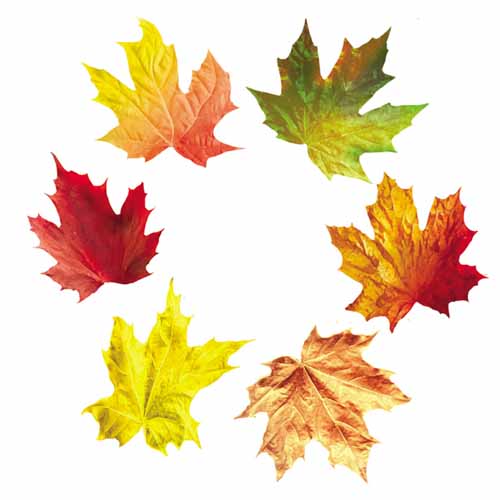 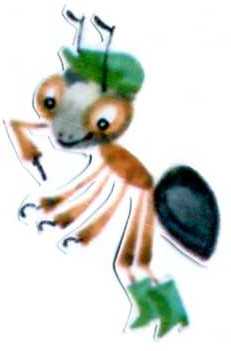 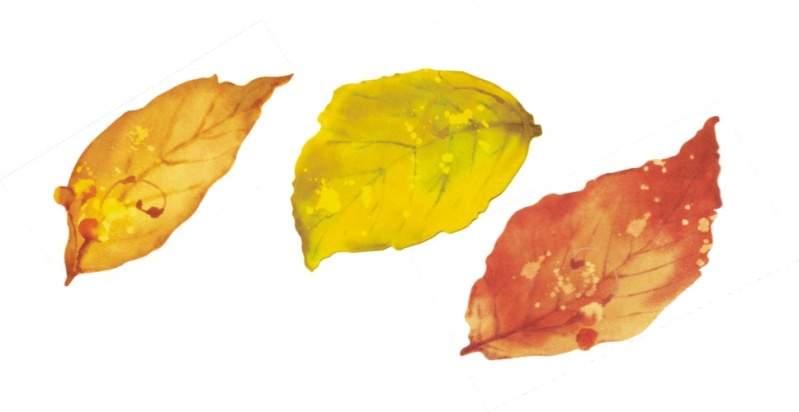 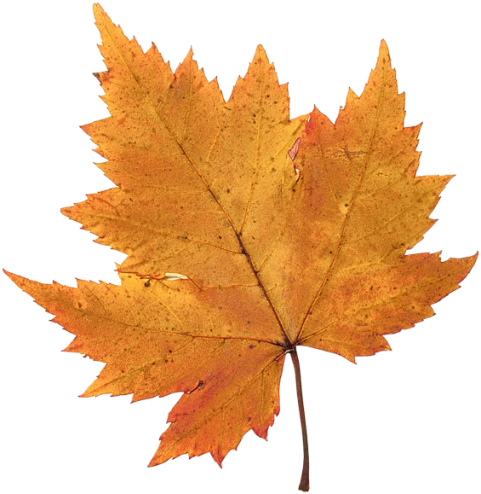 В какое время года                         листья бывают такие разноцветные?
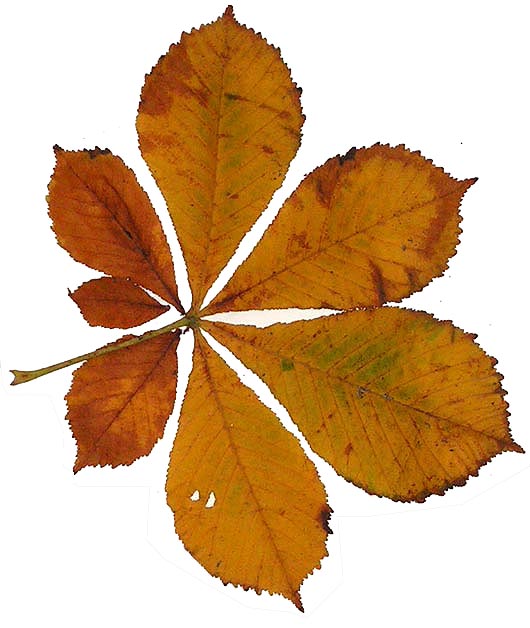 Как называется явление природы, когда листья осыпаются с деревьев?
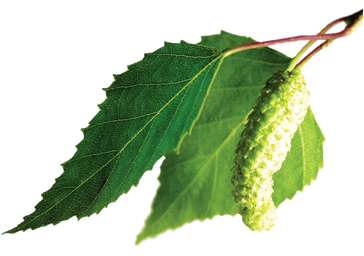 Листики кружатся,Падают в лужицы,Ветки гнутся и шуршат,Тихо шепчут «Листопад!»Листопад, листопадЗасыпает старый сад!
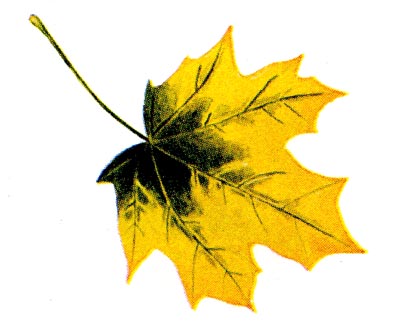 Листья, словно бабочки,
Кружатся, порхают,
И крыльцо, и лавочку
Листья осыпают.
Листопад, листопад
Засыпает старый сад!
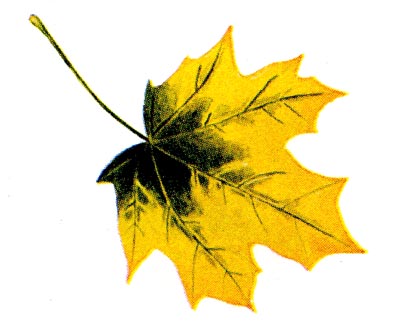 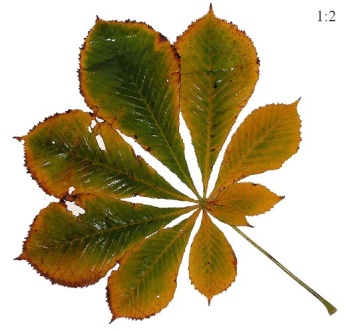 В осеннем лесу хозяйничает художница – осень. Она не жалеет красок для деревьев, раскрашивая их листву в жёлтые, оранжевые, красные цвета. Начинается пора листопада. Почему осенью с деревьев опадают                         листья?
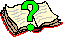 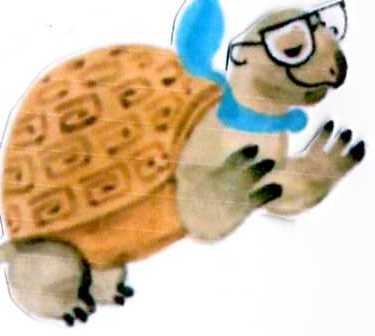 Осенью становится холодно и ветрено. Солнце светит мало, и                         листья не могут жить так же, как в тёплые дни. Вокруг ножки листа нарастает лубяной слой. Вода не может проникнуть в лист. Умирающий лист меняет цвет, затем высыхает и отмирает. Ветер срывает его с дерева. После того, как все листья опадают, дерево засыпает до весны. Опавшие листья, как тёплая перина, будут защищать корни дерева от морозов, а весной, перегнив под дождями, удобрят почву                                     и дадут деревьям полезные вещества.
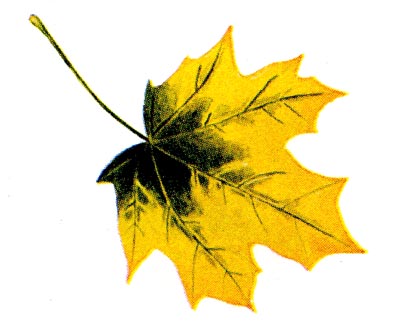 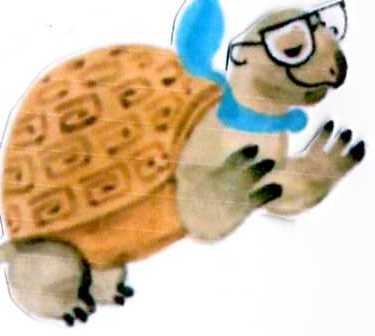 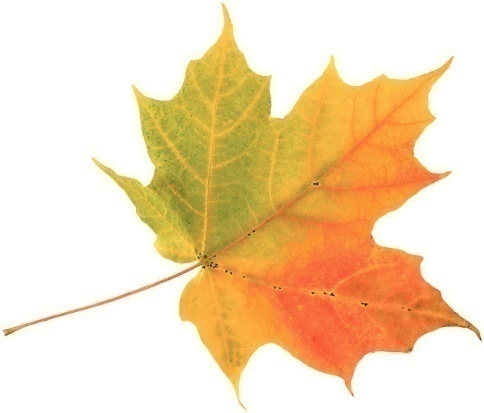 В народе существует много примет, связанных с этим явлением природы.
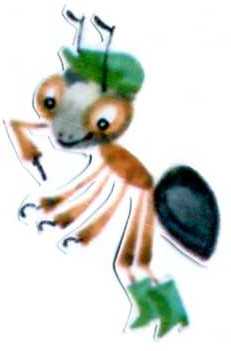 Поздний листопад – на неурожайный год.

Когда лист с дуба и берёзы опал чисто, то год будет хорошим, урожайным.

Если лисья, осыпаясь, лягут изнанкою вверх –                        к урожаю и тёплой зиме, лицевой стороной вверх – к холодной зиме.
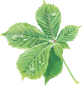 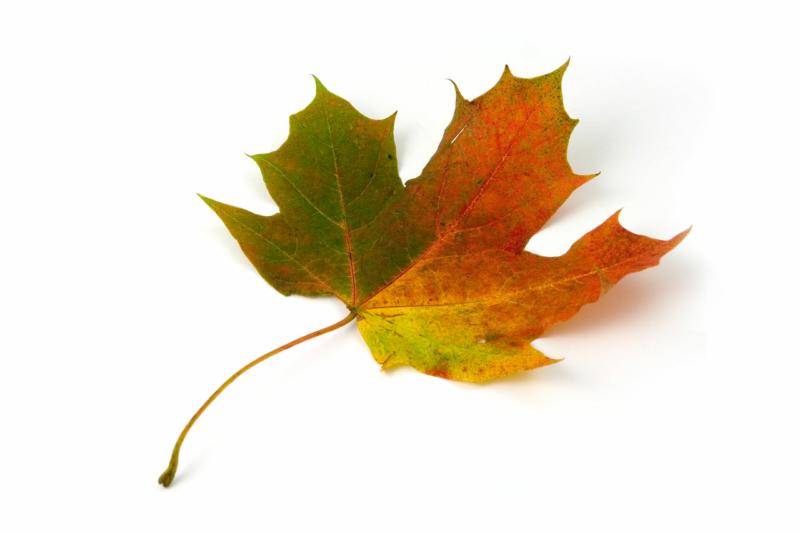 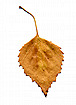 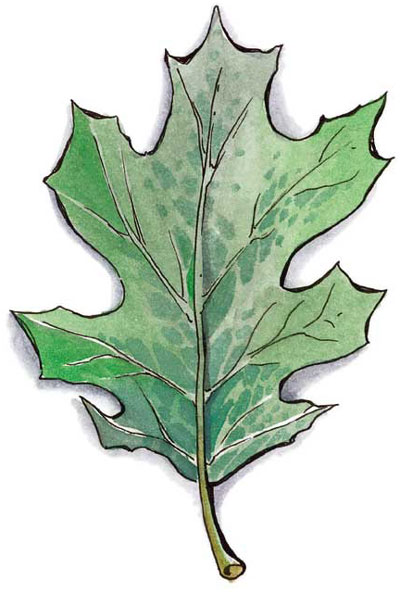 Скажите, одинаковые эти листья или разные. Чем они отличаются друг от друга?
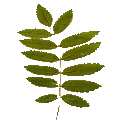 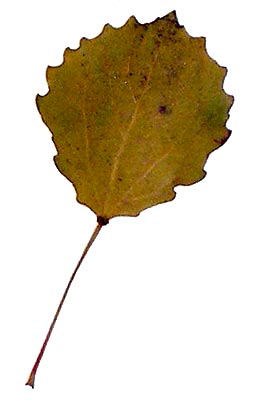 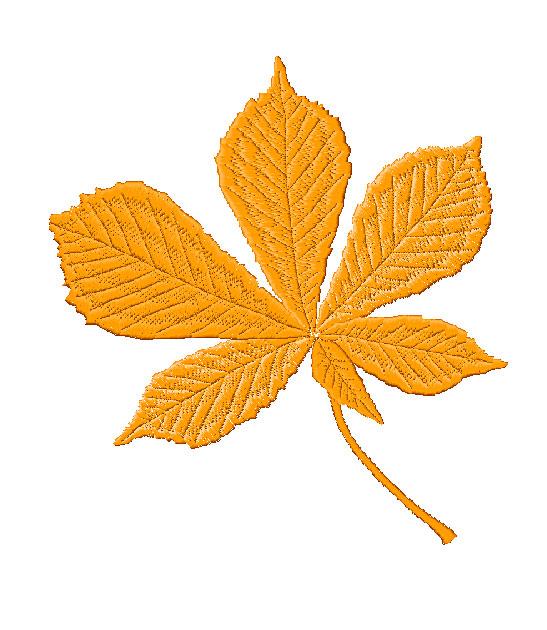 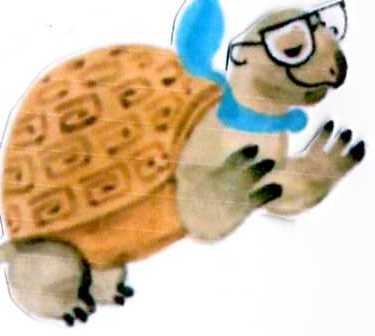 Лист КЛЁНА
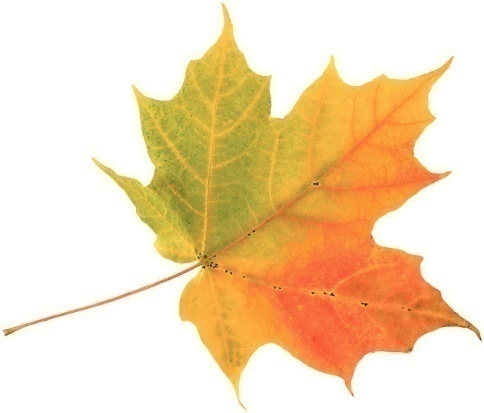 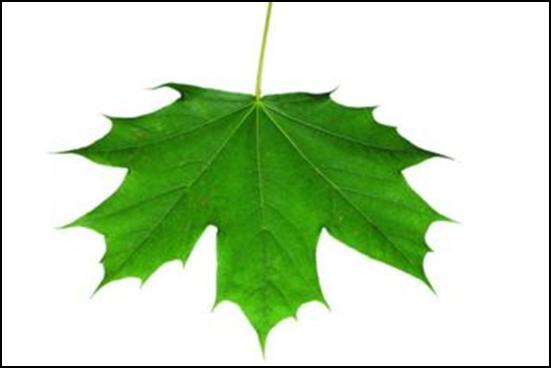 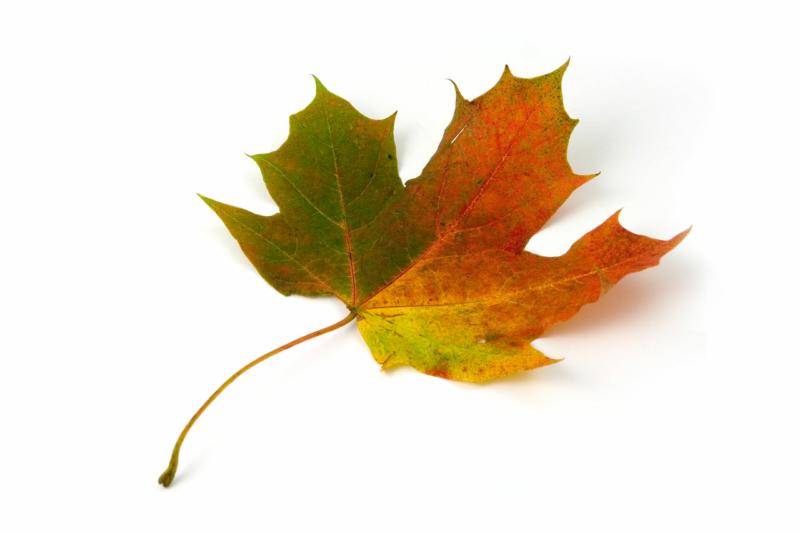 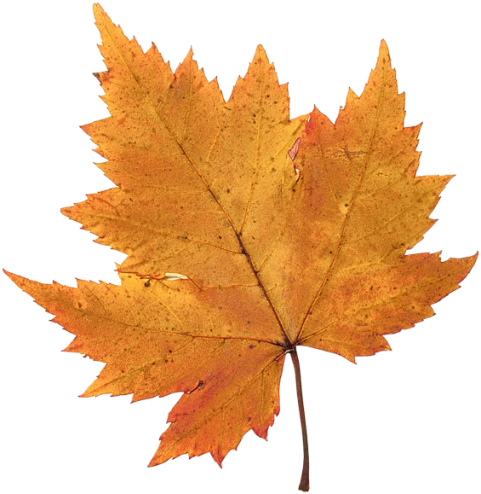 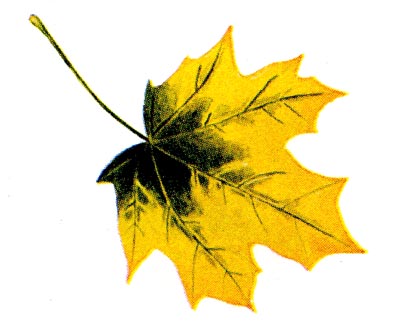 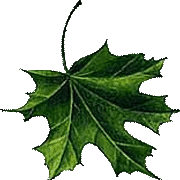 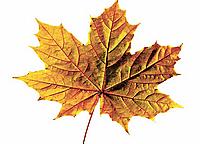 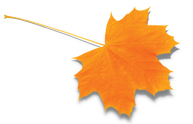 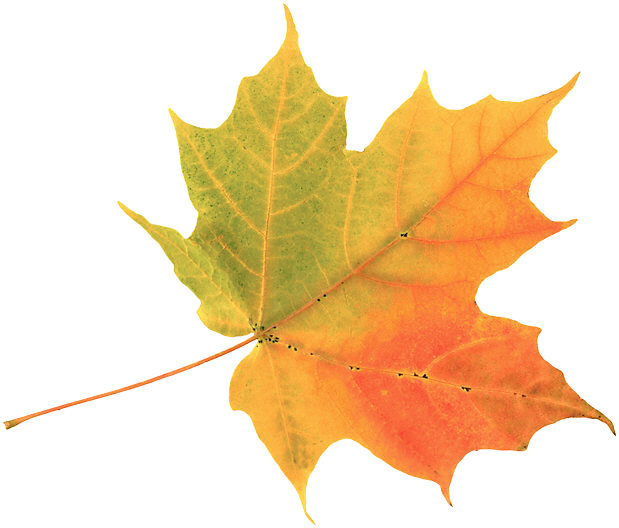 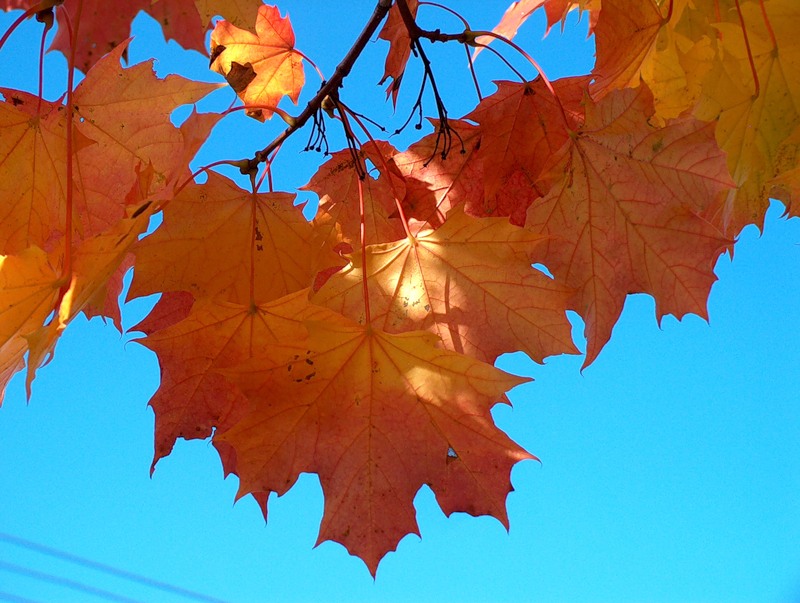 Лист БЕРЁЗЫ
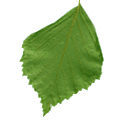 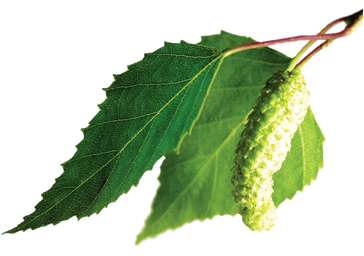 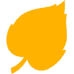 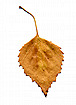 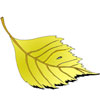 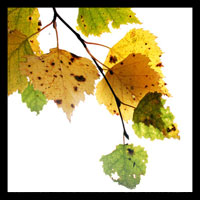 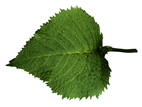 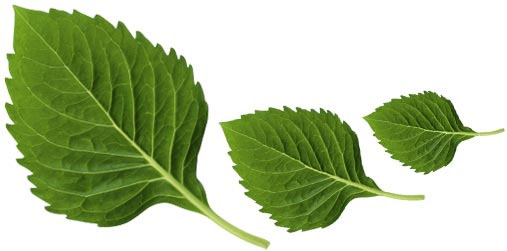 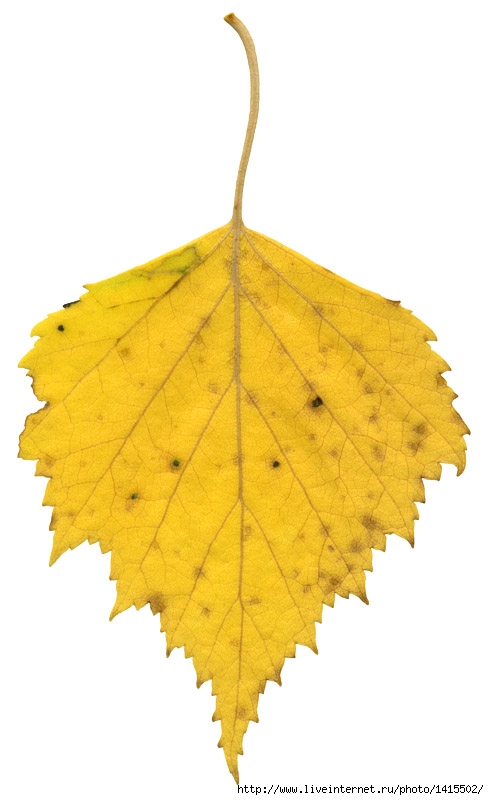 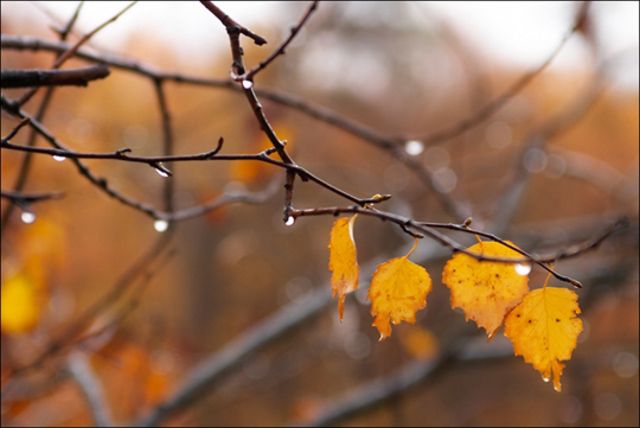 Лист ОСИНЫ
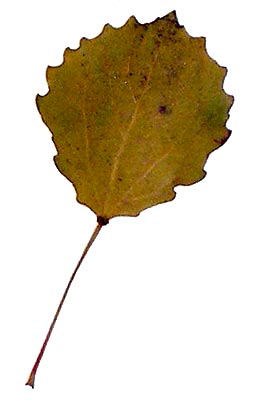 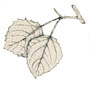 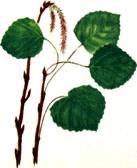 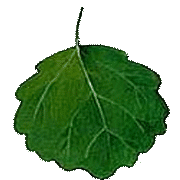 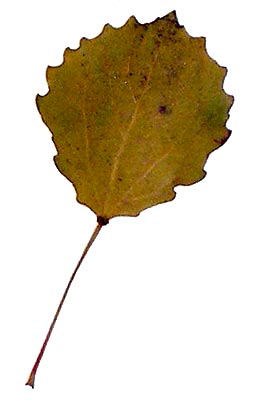 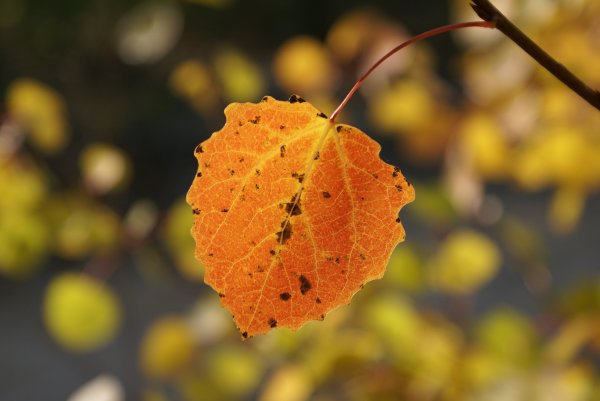 Лист РЯБИНЫ
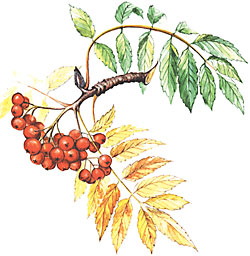 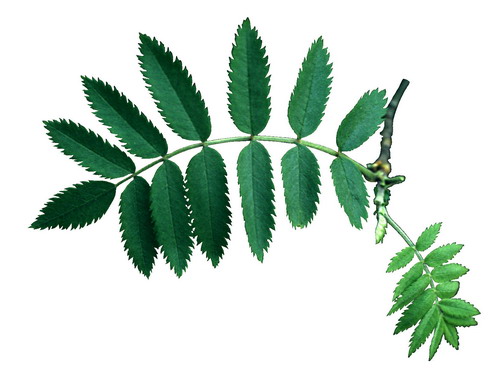 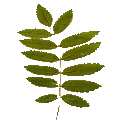 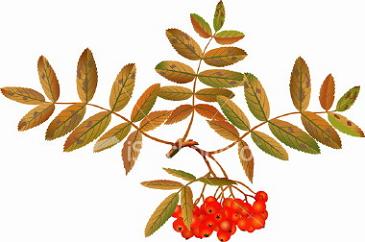 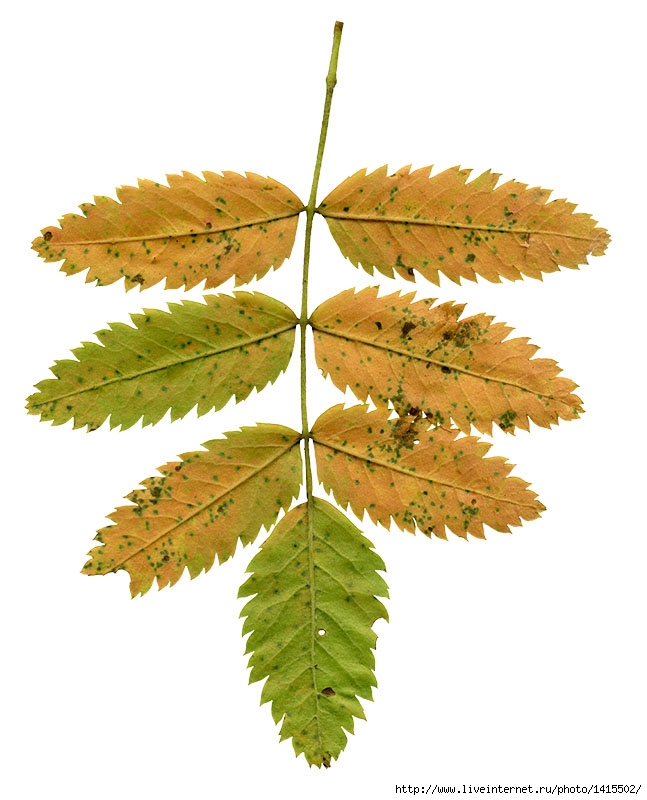 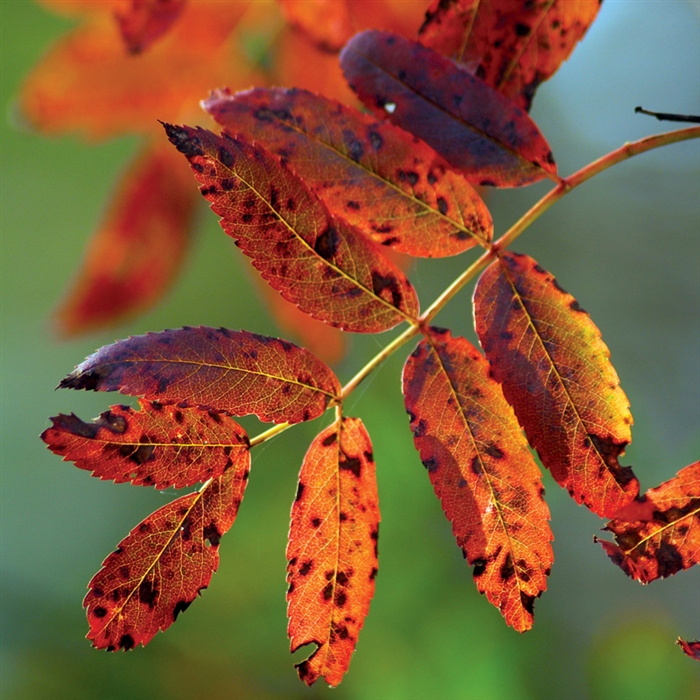 Лист ДУБА
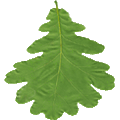 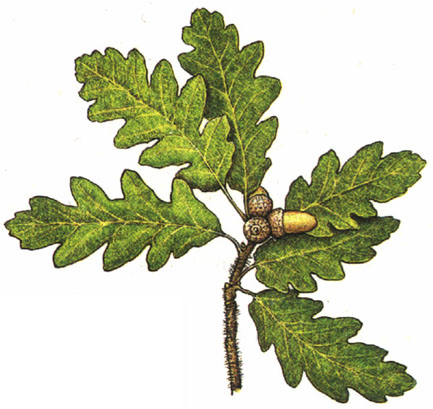 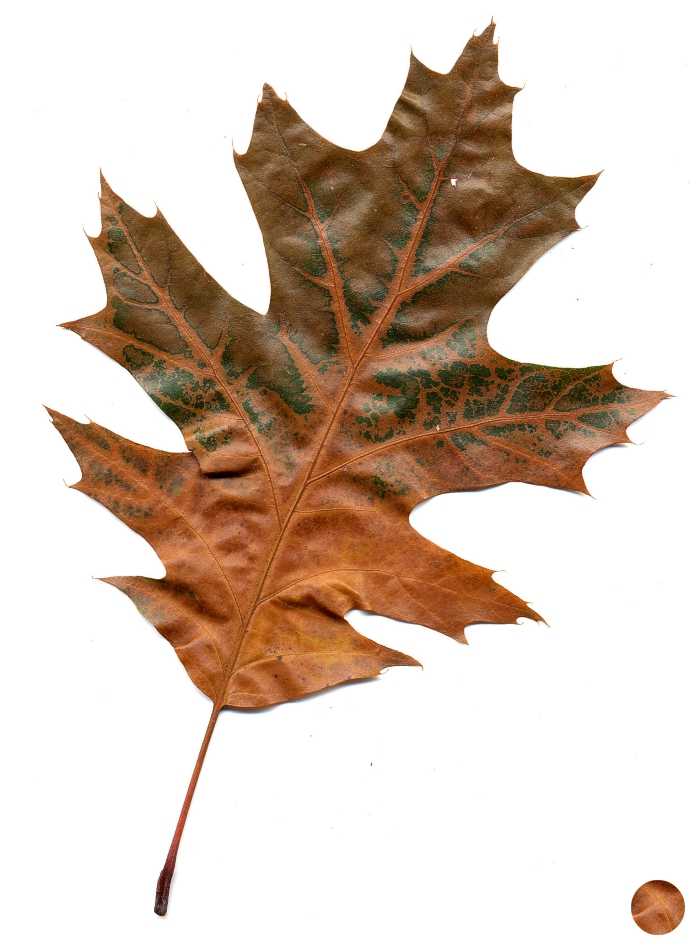 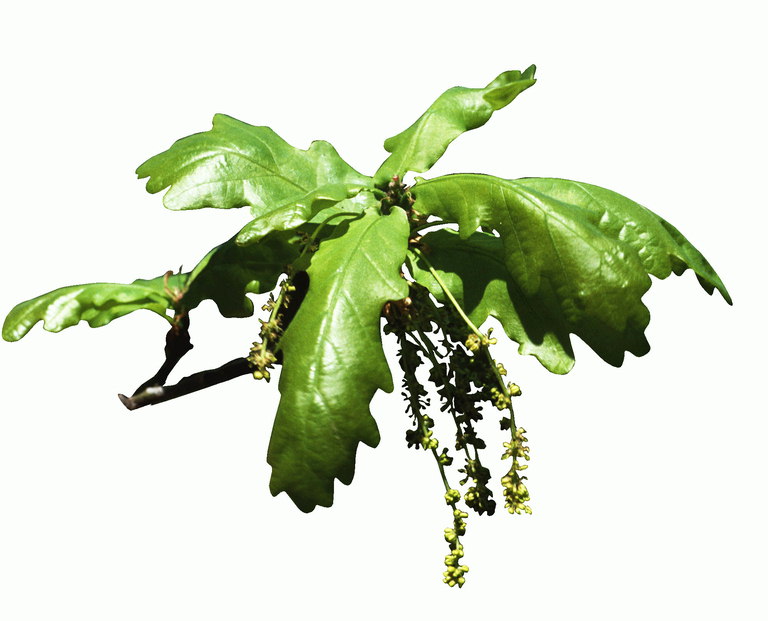 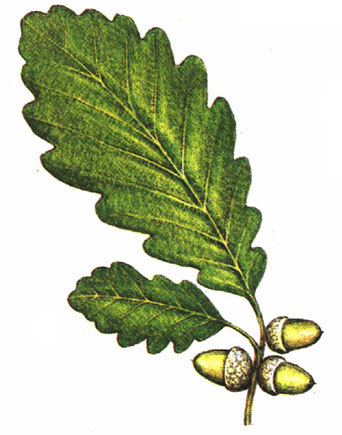 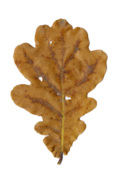 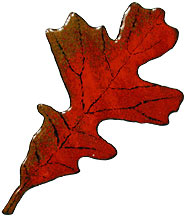 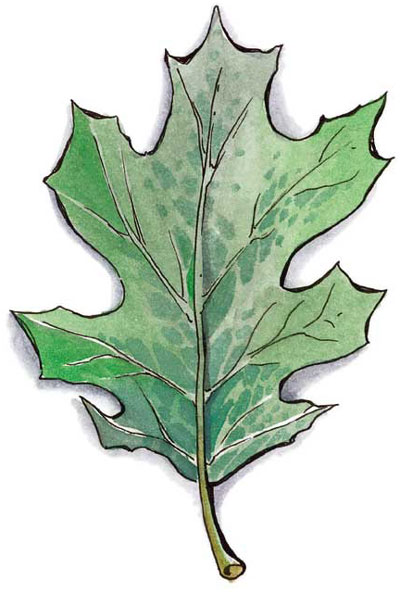 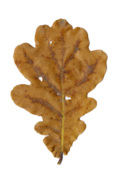 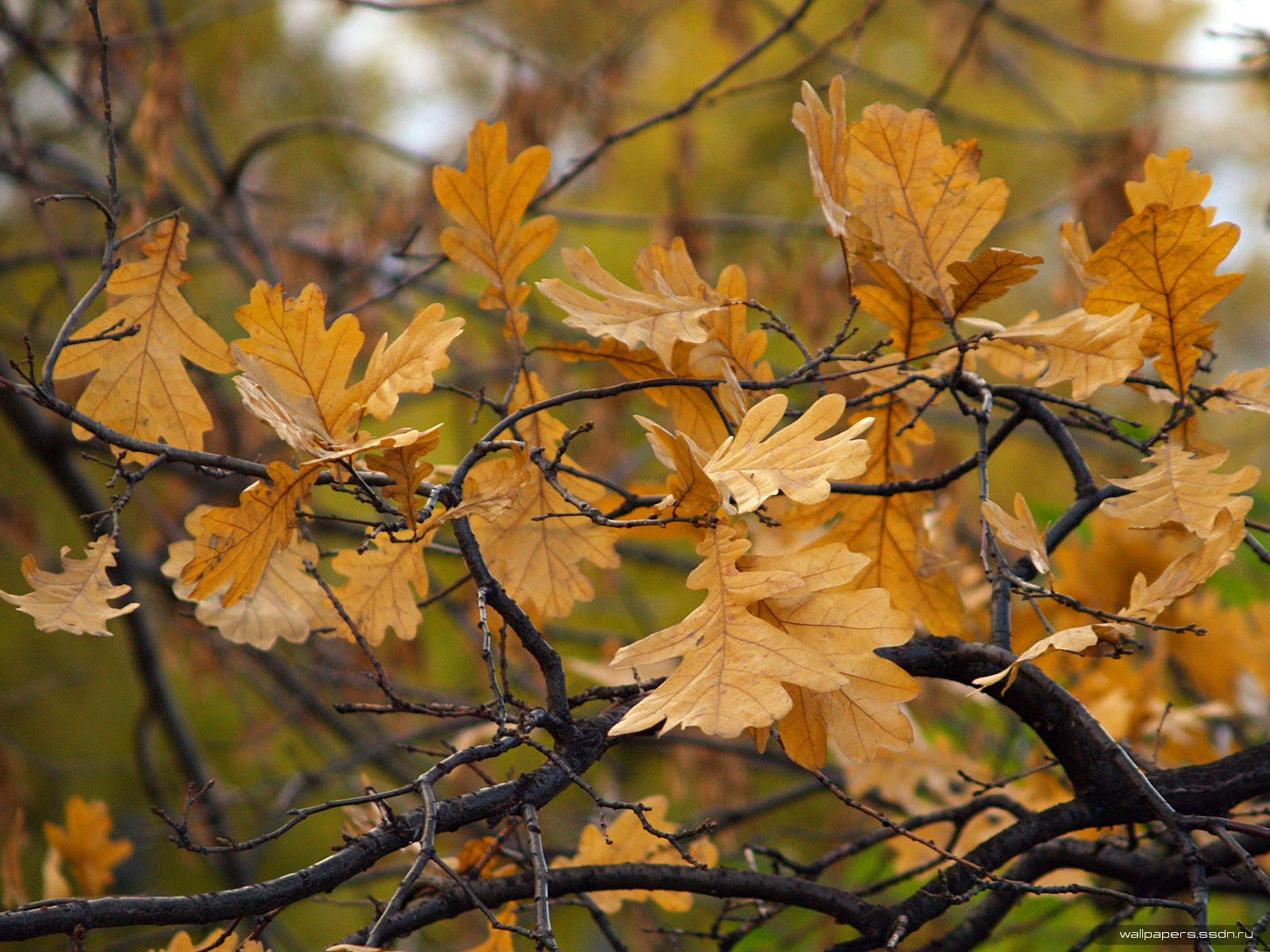 Лист КАШТАНА
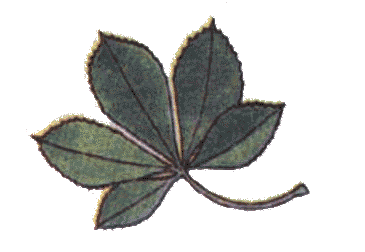 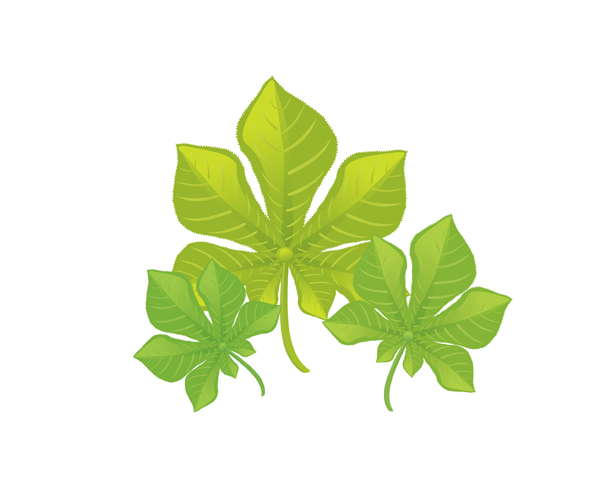 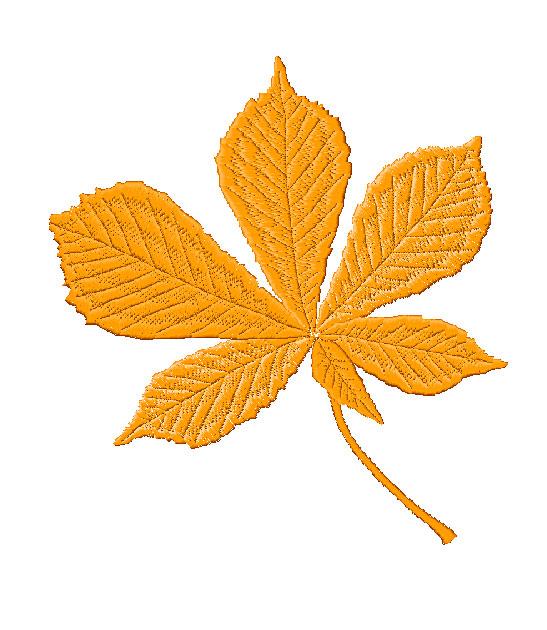 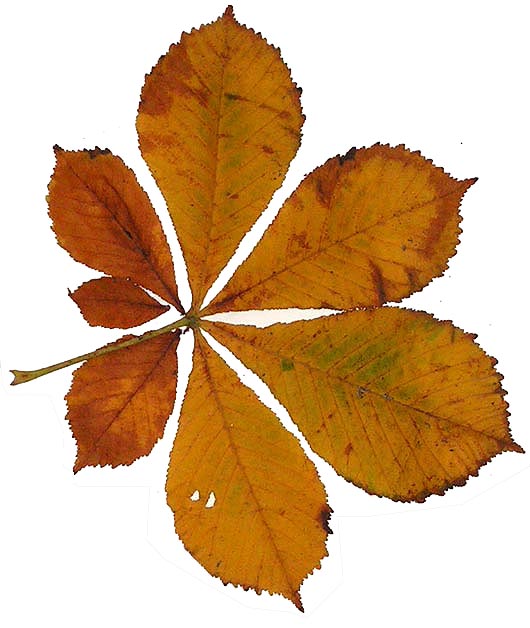 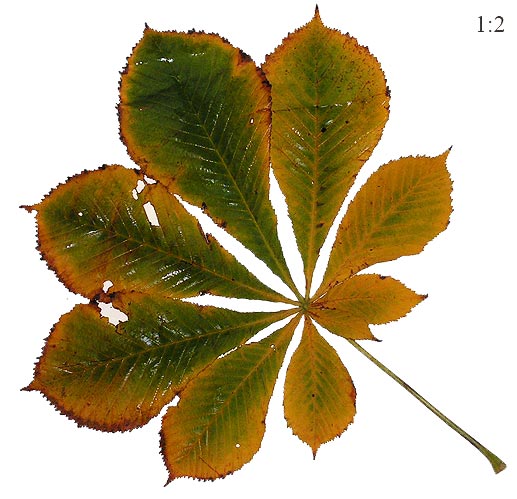 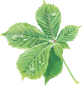 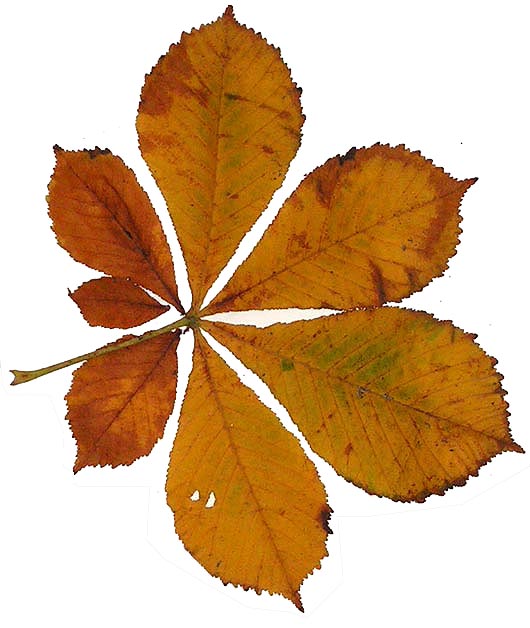 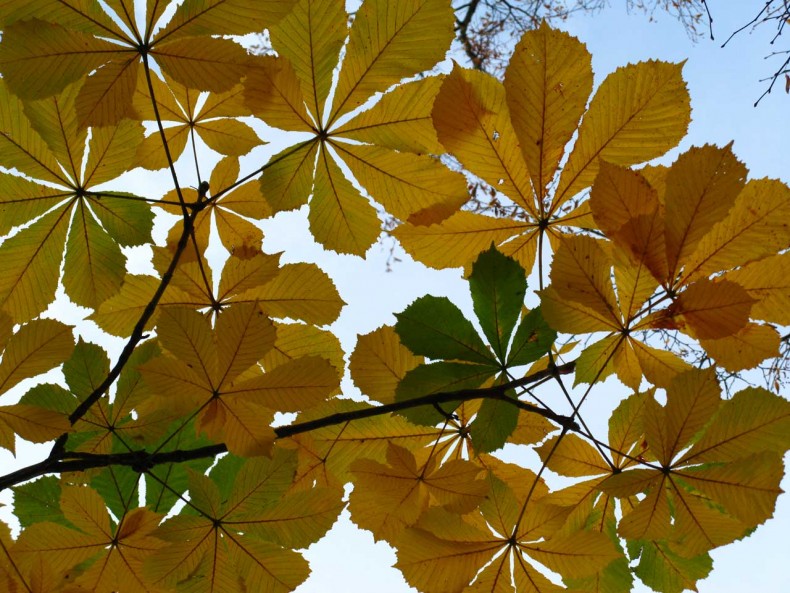 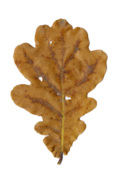 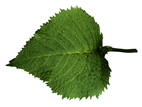 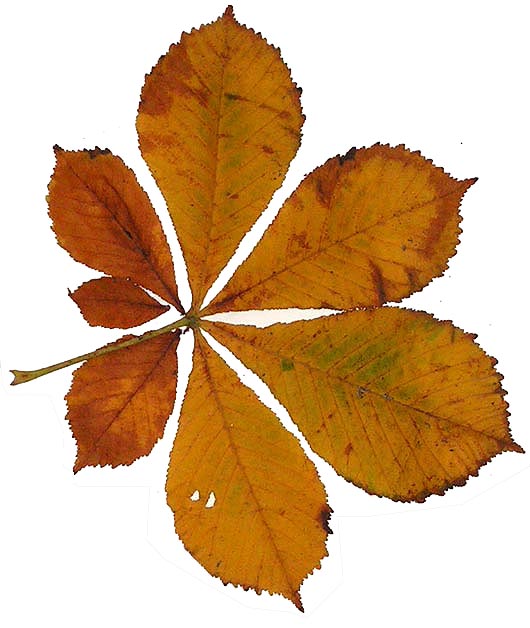 Рассмотрите листья. Обратите внимание на форму листа,                       их края.
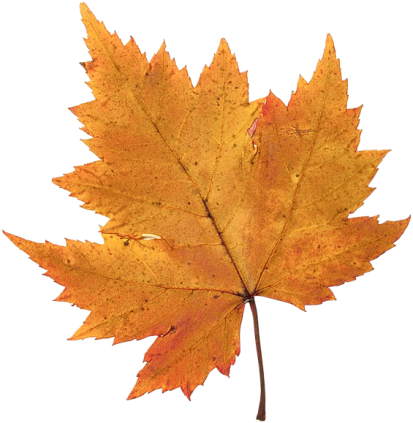 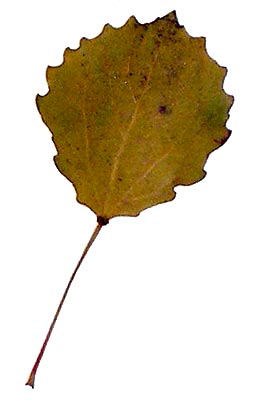 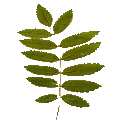 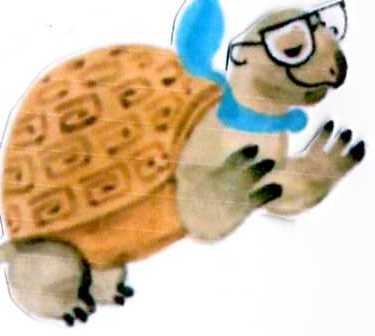 Лист состоит из черешка и листовой пластинки.
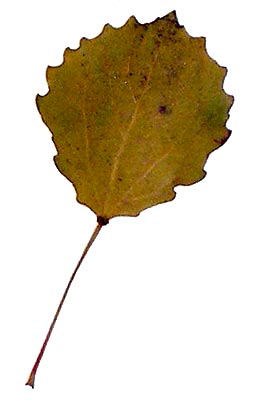 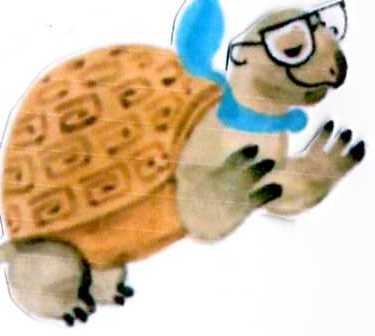 черешок листовая пластинка
ПРОСТОЙ ЛИСТ
Если пластинка одна, то лист называется простой.
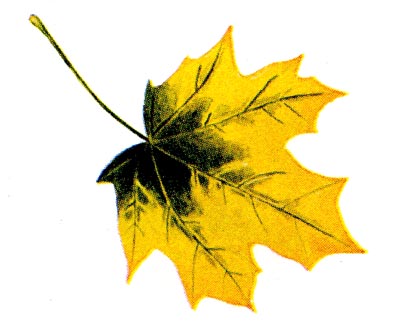 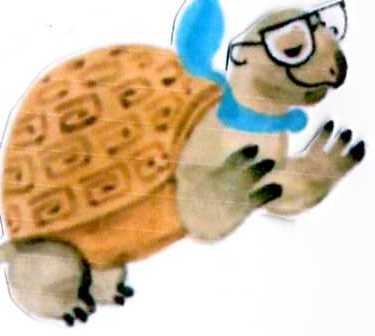 СЛОЖНЫЙ ЛИСТ
Если пластинок на черешке несколько то лист называется сложный.
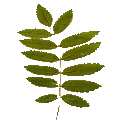 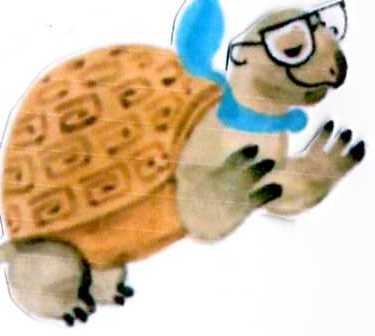 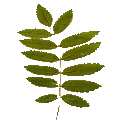 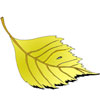 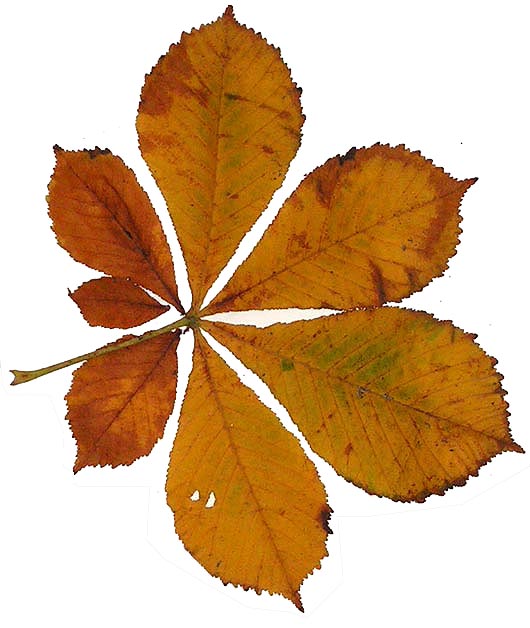 Определите, какие листья простые,                       а какие – сложные.
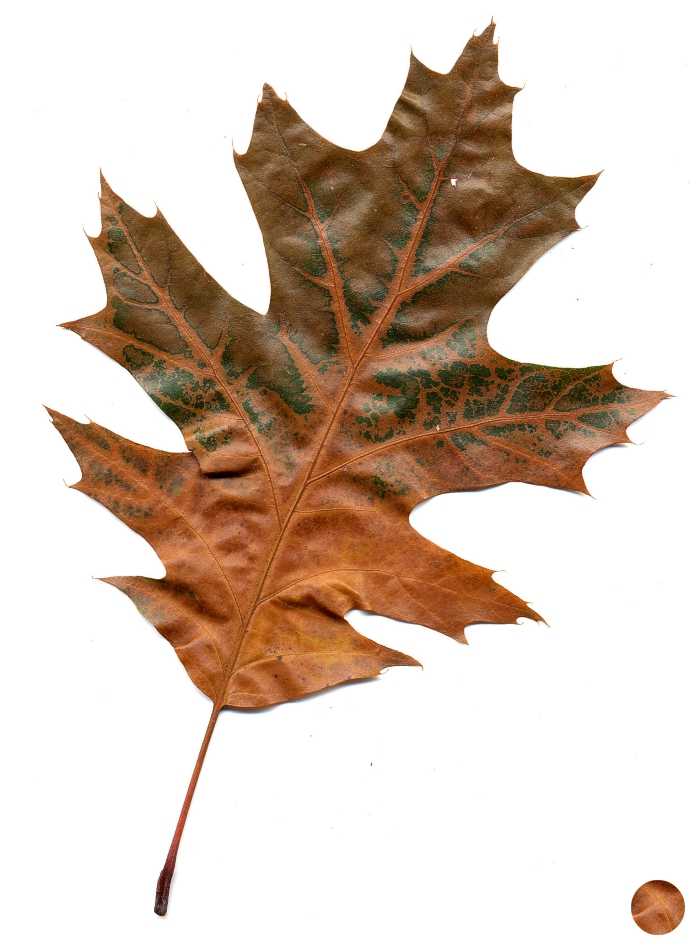 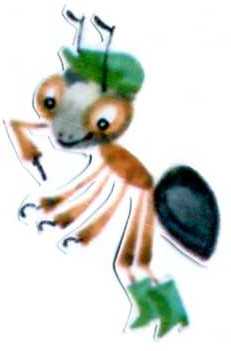 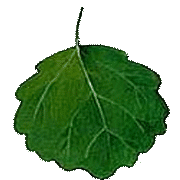 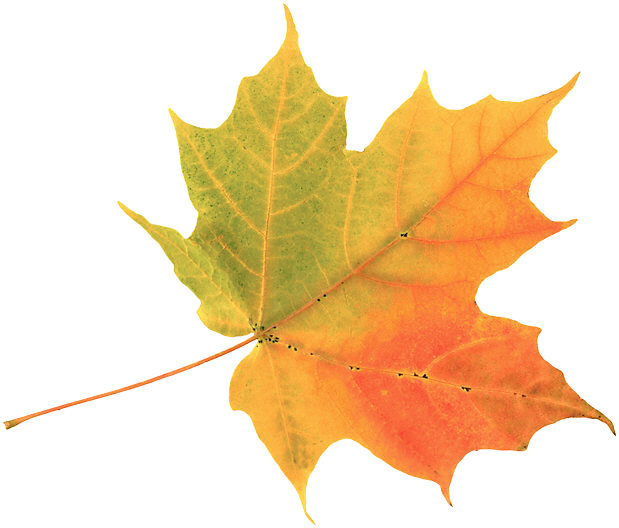 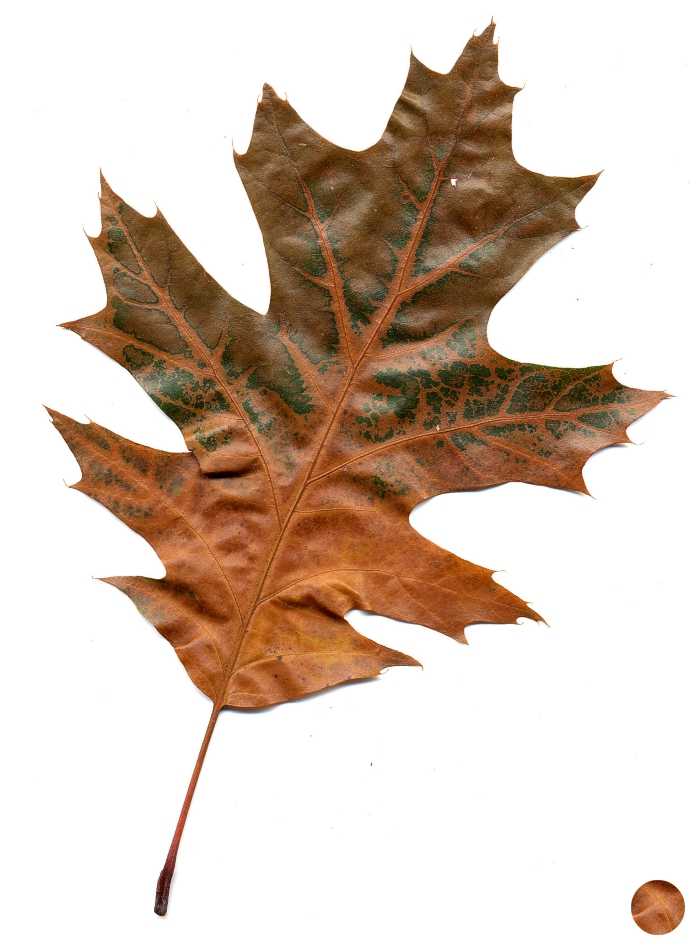 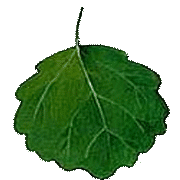 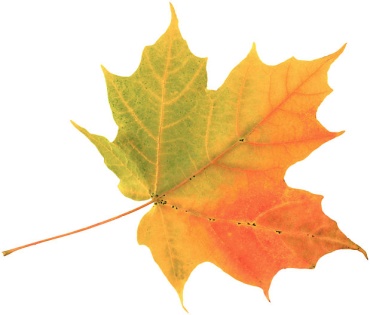 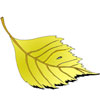 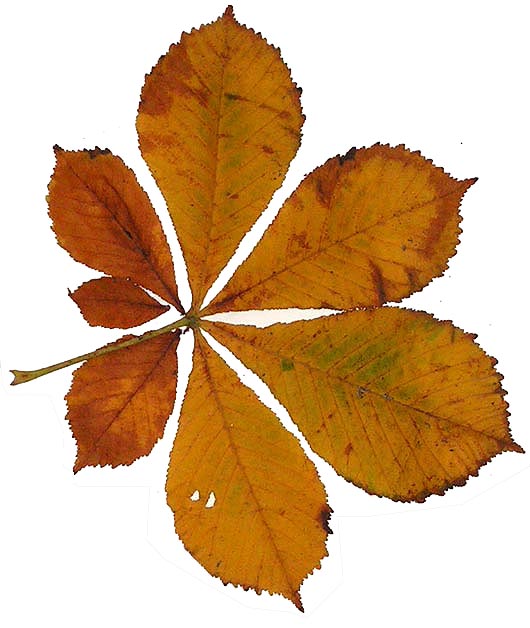 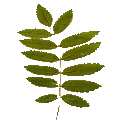 Клейкие листочки, зелёные почки.С белой корой стоит под горой.
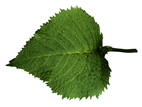 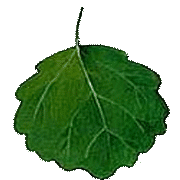 Что за дерево стоит – 
Ветра нет, а лист дрожит.
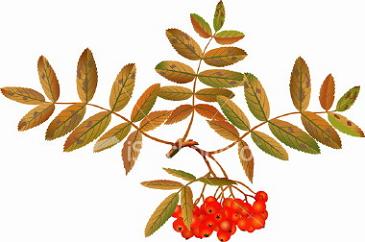 Весной зеленела, летом загорала,Осенью надела красные кораллы.
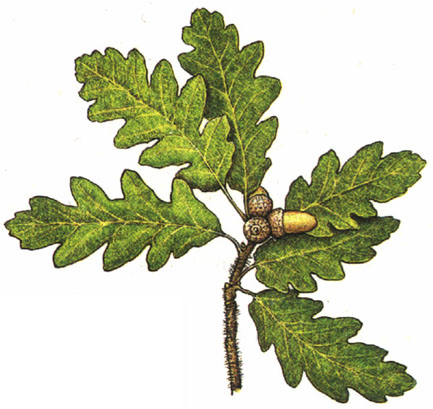 Я из крошки-бочки вылез,
Корешки пустил и вырос,
Стал высок я и могуч,
Не боюсь ни гроз, ни туч.
Я кормлю свиней и белок – 
Ничего, что плод мой мелок.